Firmware features
Leandro Stefanazzi	
September 15, 2022
tProcessor: algorithm and time control
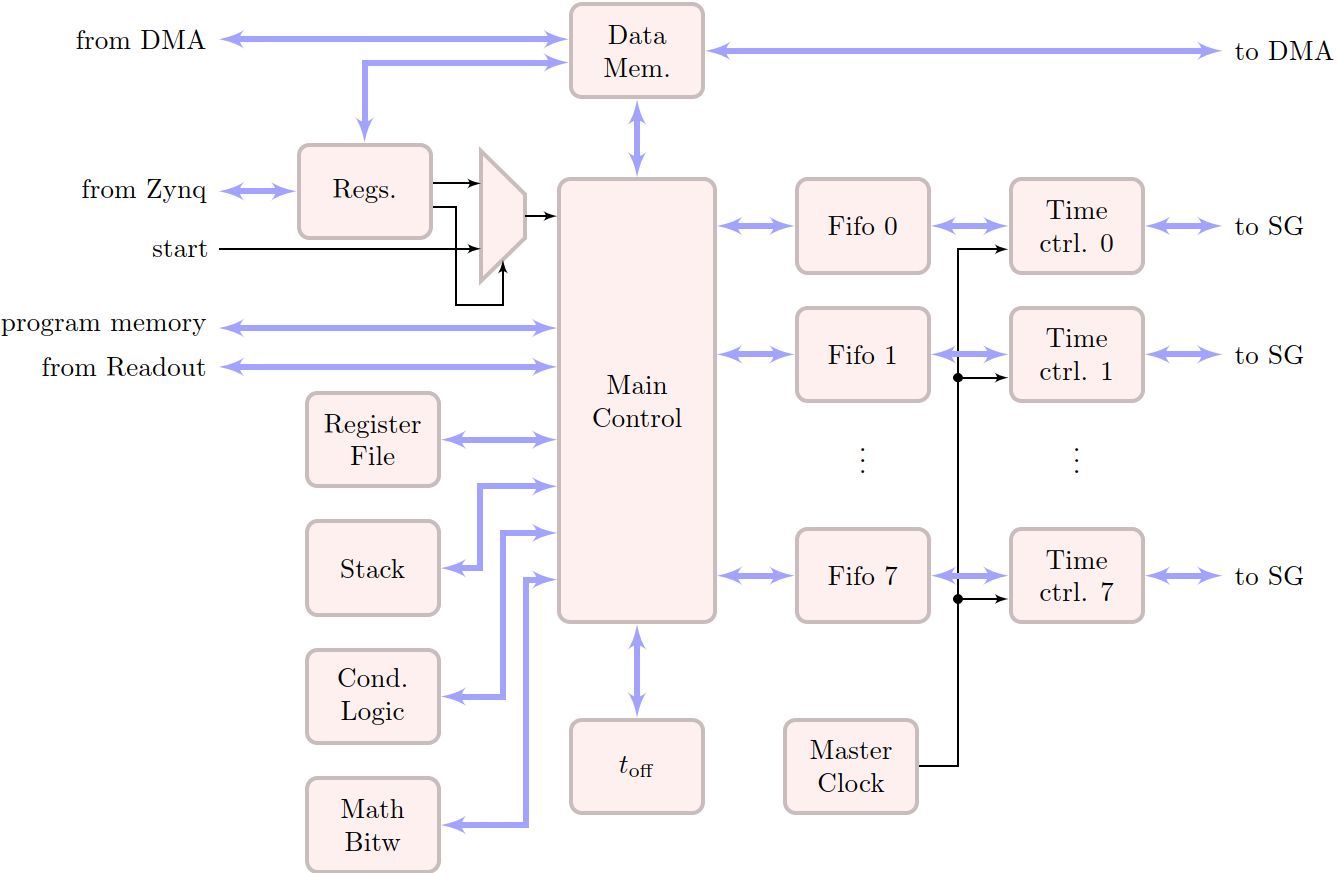 2
9/15/2022
Leandro Stefanazzi | Firmware Features
Signal Generator Blocks
Combined with DAC features (DUC, interpolation).
Different options: bandwidth, real/imaginary envelope, length.
Phase coherency, frequency hopping, gain control.
Combined with tProc.
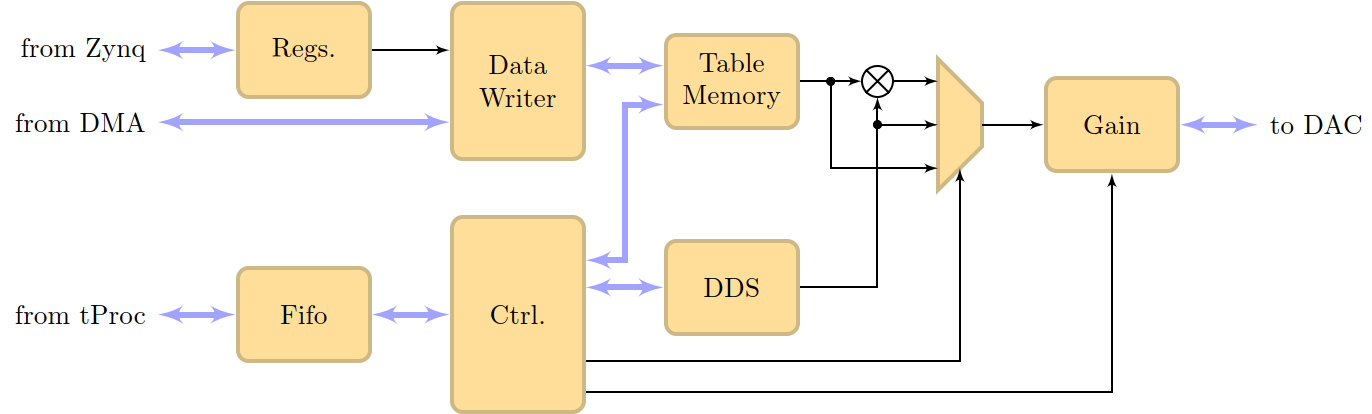 3
9/15/2022
Leandro Stefanazzi | Firmware Features
Signal Generator: muxed output
Used mostly for readout pulses.
Allows to use a single RF feed line to read 4 resonators.
Pulse length configurable from tProc.
Mask to enable/disable individual outputs.
Can cover different bandwidth options.
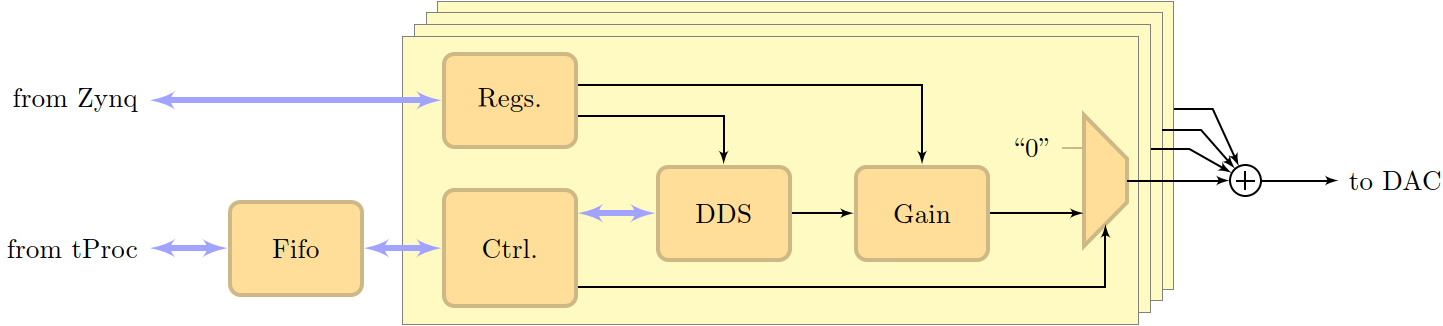 4
9/15/2022
Leandro Stefanazzi | Firmware Features
Readout blocks
Digital-down conversion and x8 decimation.
Fast/accumulated sample output for readout.
Single accumulation output allows feedback using tProc.
Start of window capture triggered by tProc to ensure sync.
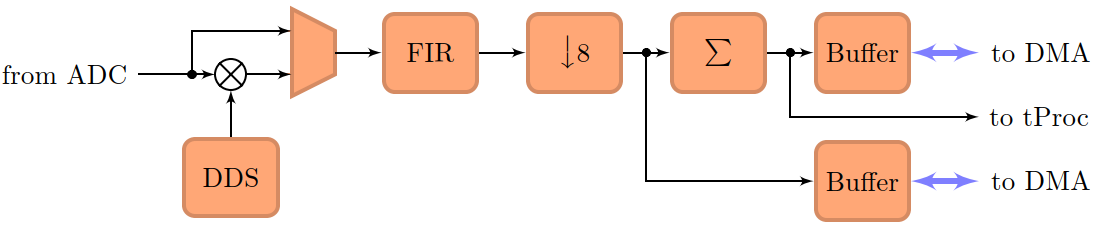 5
9/15/2022
Leandro Stefanazzi | Firmware Features
Readout block: muxed input
Muxed signal generator companion.
Polyphase filter bank to slice the input in 8 channels.
Individual DDC. All-to-4 output mux to create 4 outputs.
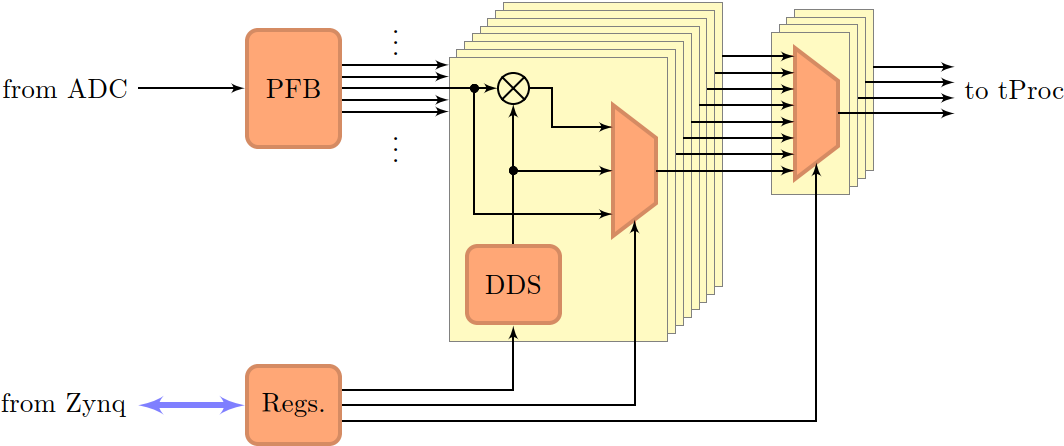 6
9/15/2022
Leandro Stefanazzi | Firmware Features
System 1
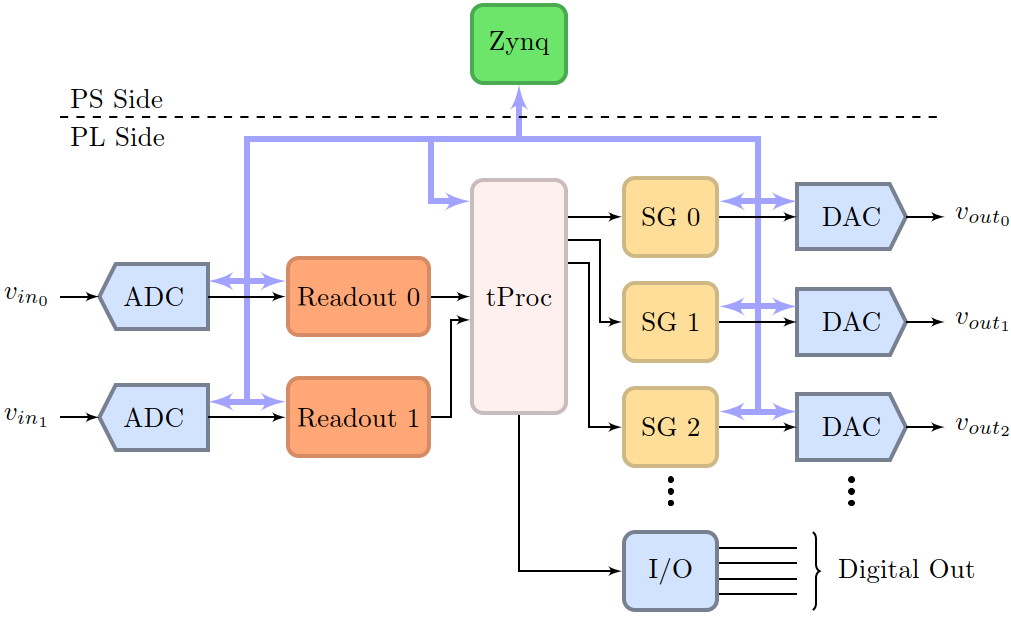 7
9/15/2022
Leandro Stefanazzi | Firmware Features
System 2
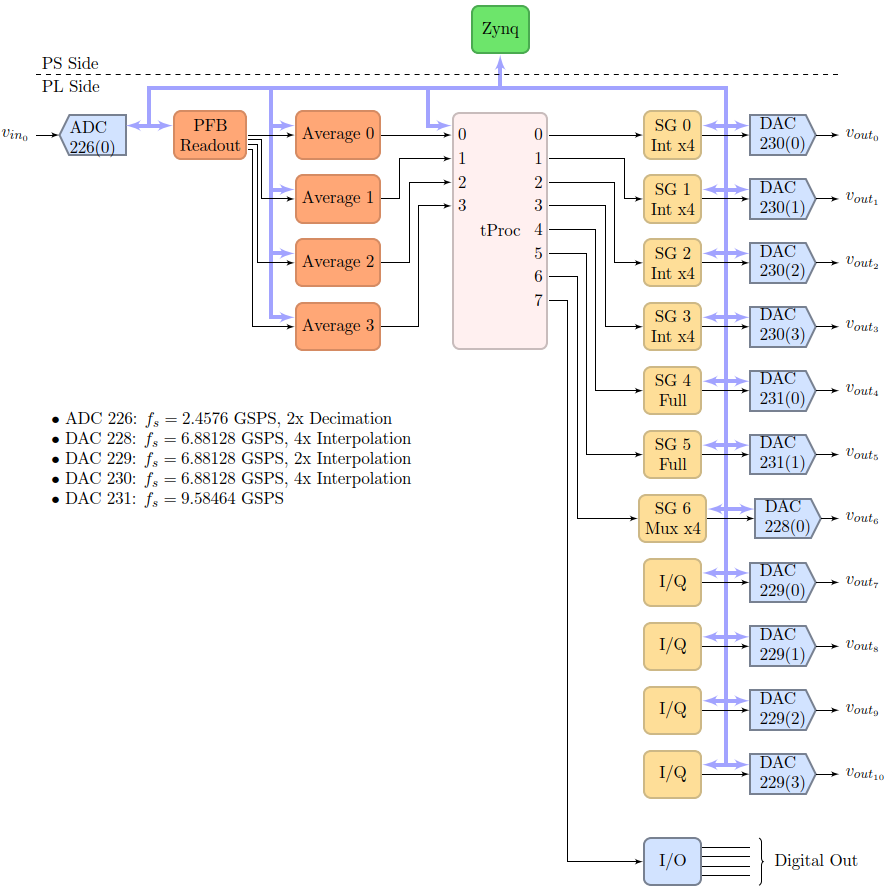 8
9/15/2022
Leandro Stefanazzi | Firmware Features
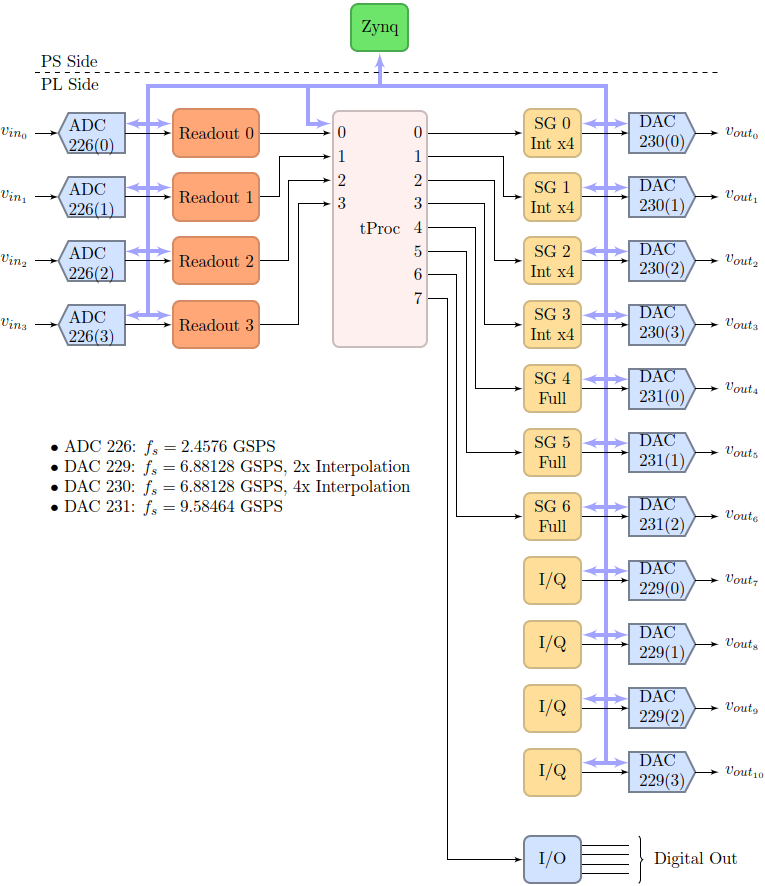 System 3
9
9/15/2022
Leandro Stefanazzi | Firmware Features
Assembly language
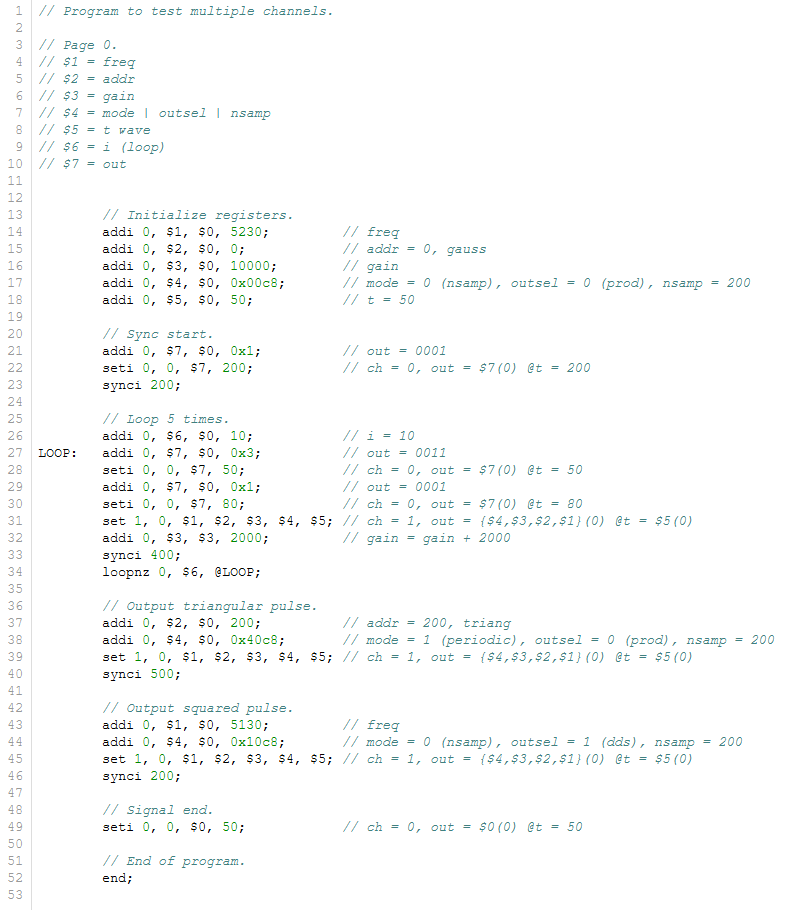 10
9/15/2022
Leandro Stefanazzi | Firmware Features
Example of signal output 1
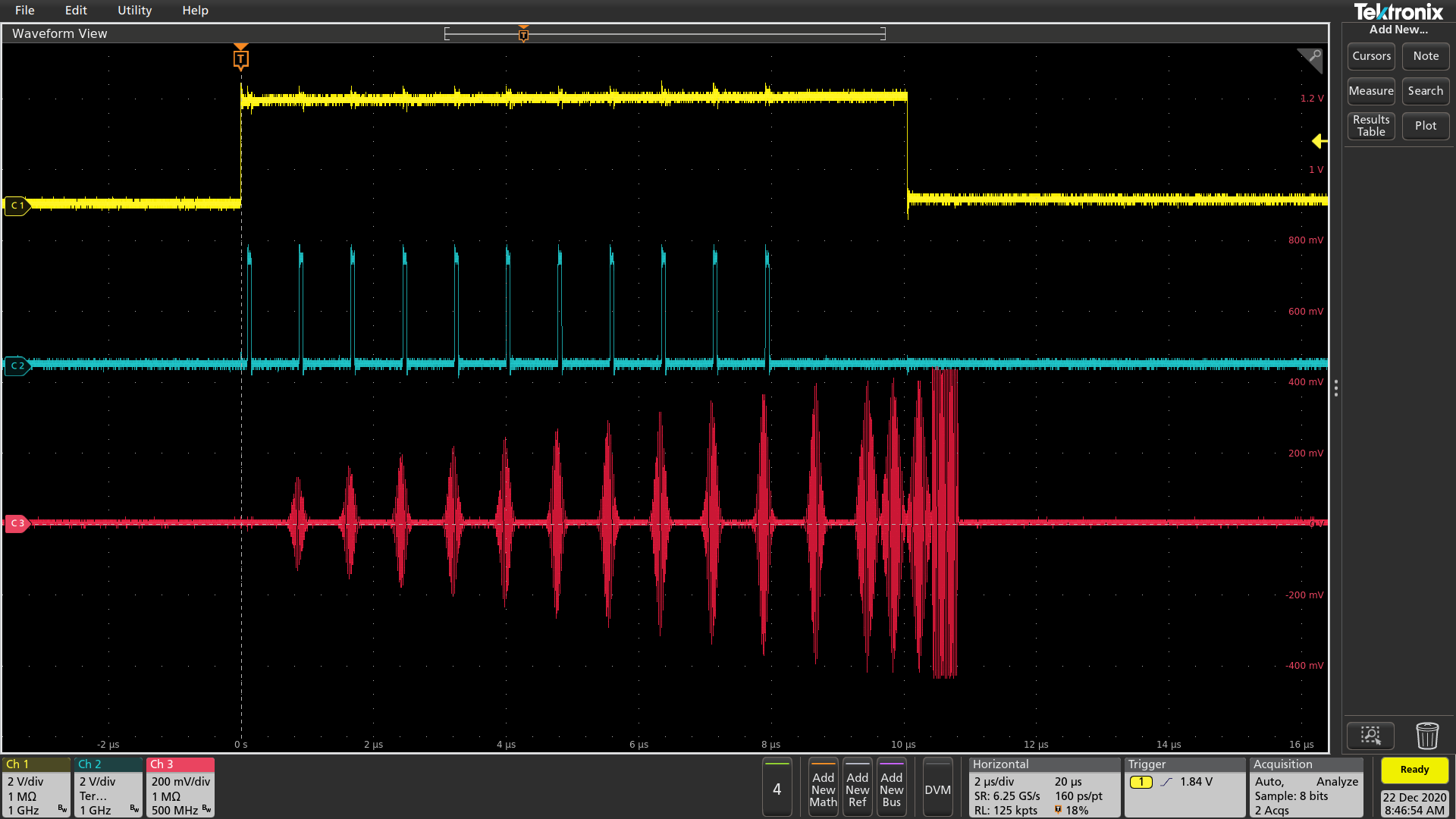 11
9/15/2022
Leandro Stefanazzi | Firmware Features
Example of signal output 2
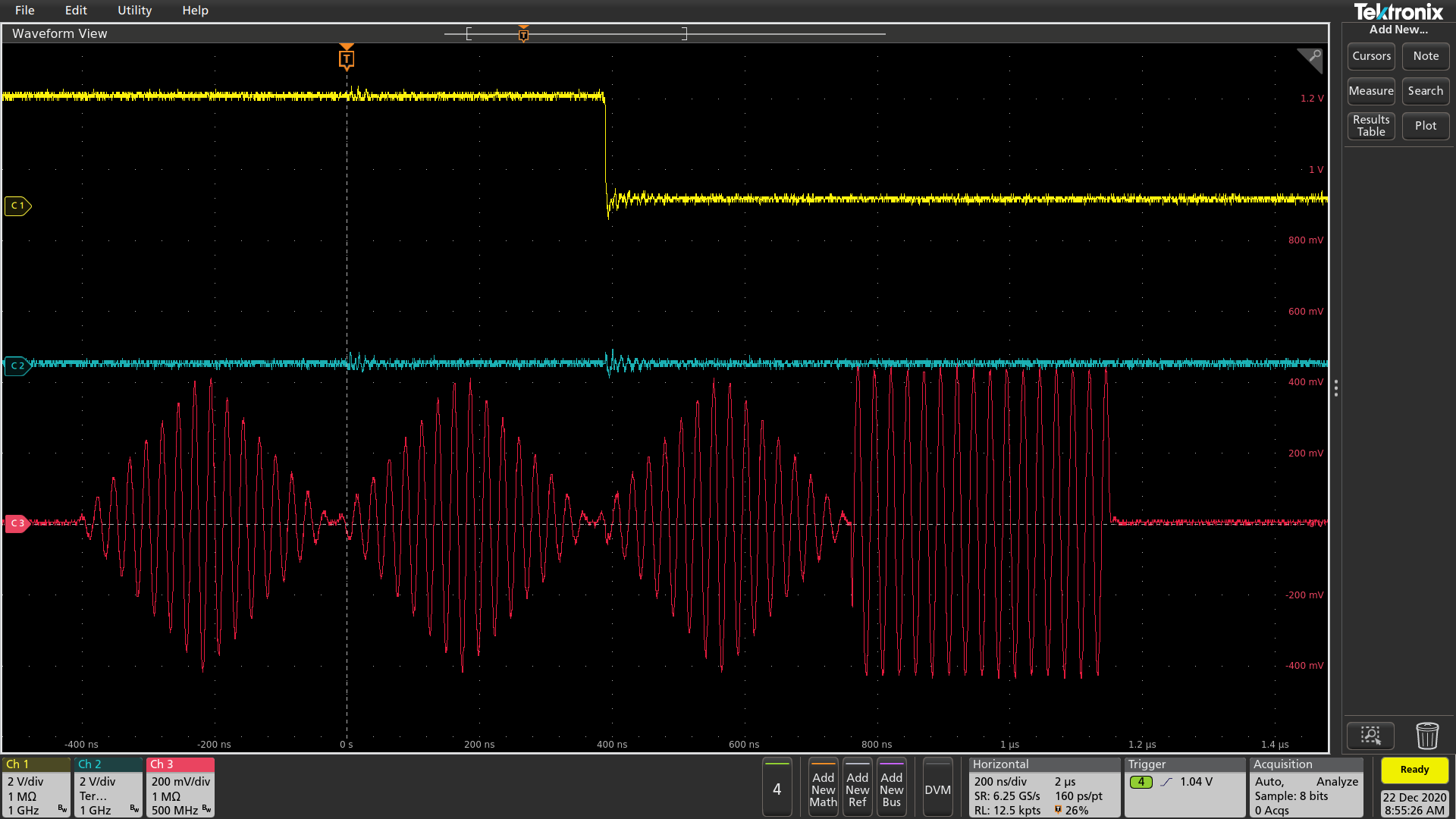 12
9/15/2022
Leandro Stefanazzi | Firmware Features
Example of signal output 3
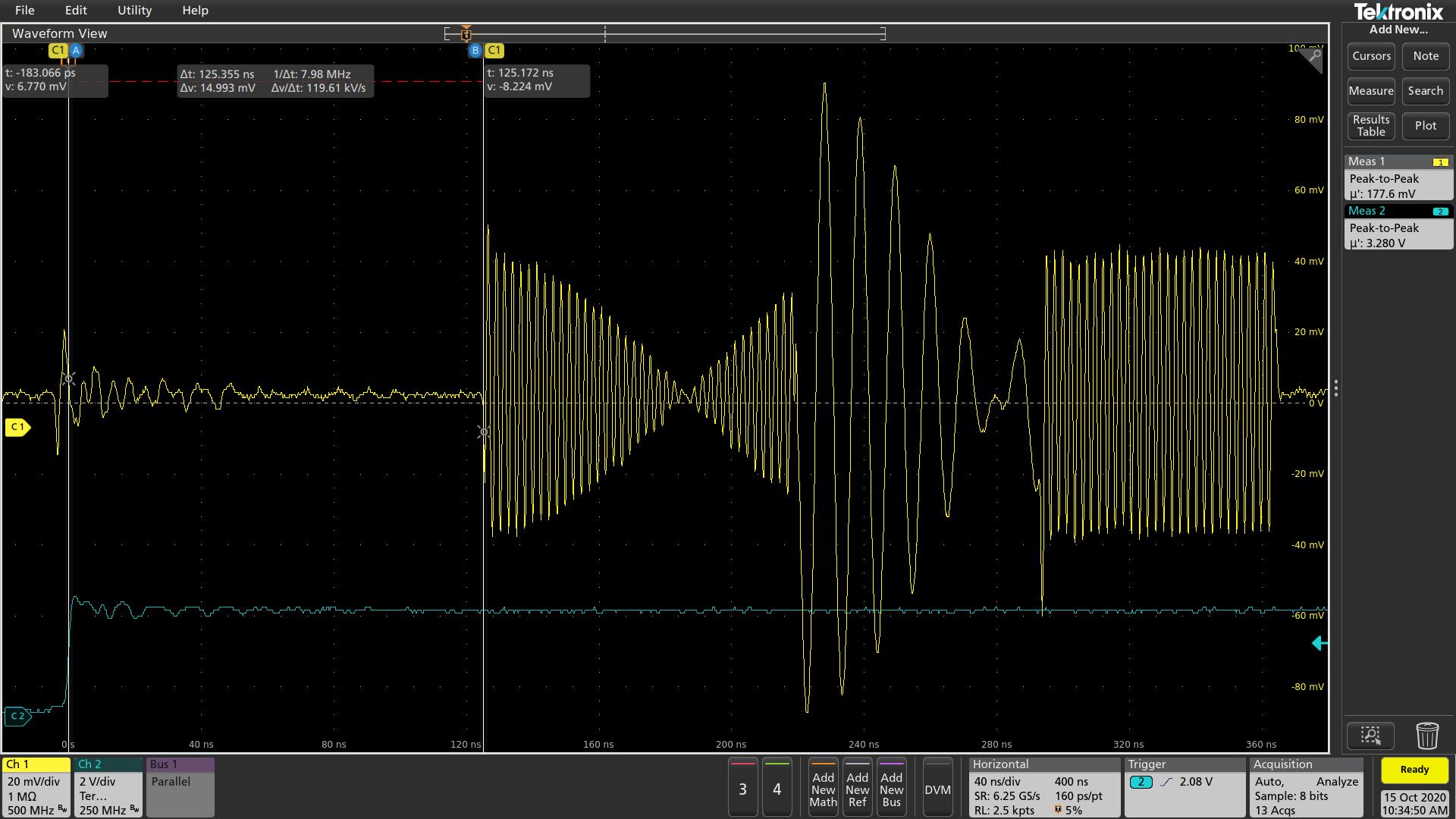 13
9/15/2022
Leandro Stefanazzi | Firmware Features
Phase control 1
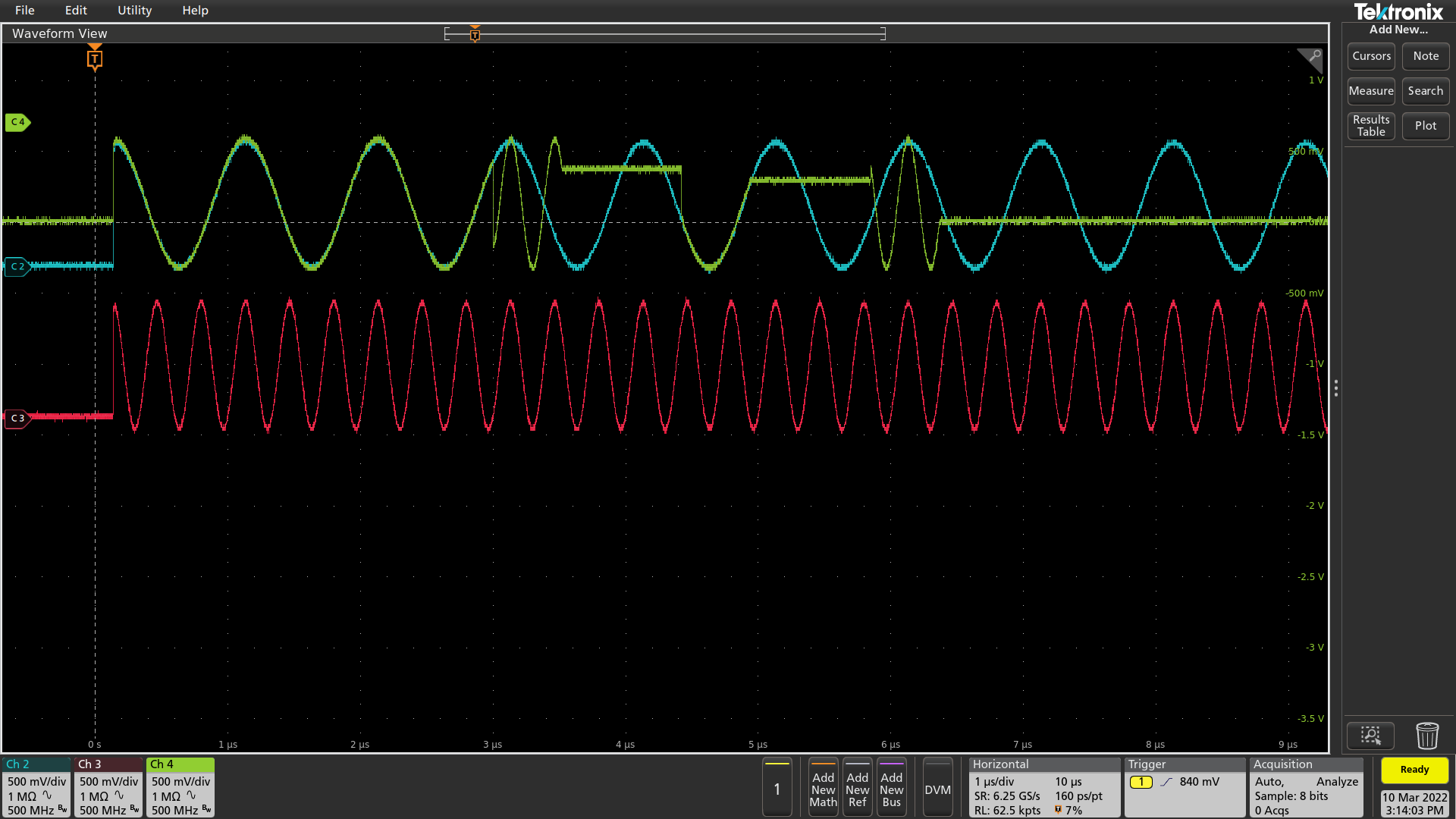 14
9/15/2022
Leandro Stefanazzi | Firmware Features
Phase control 2
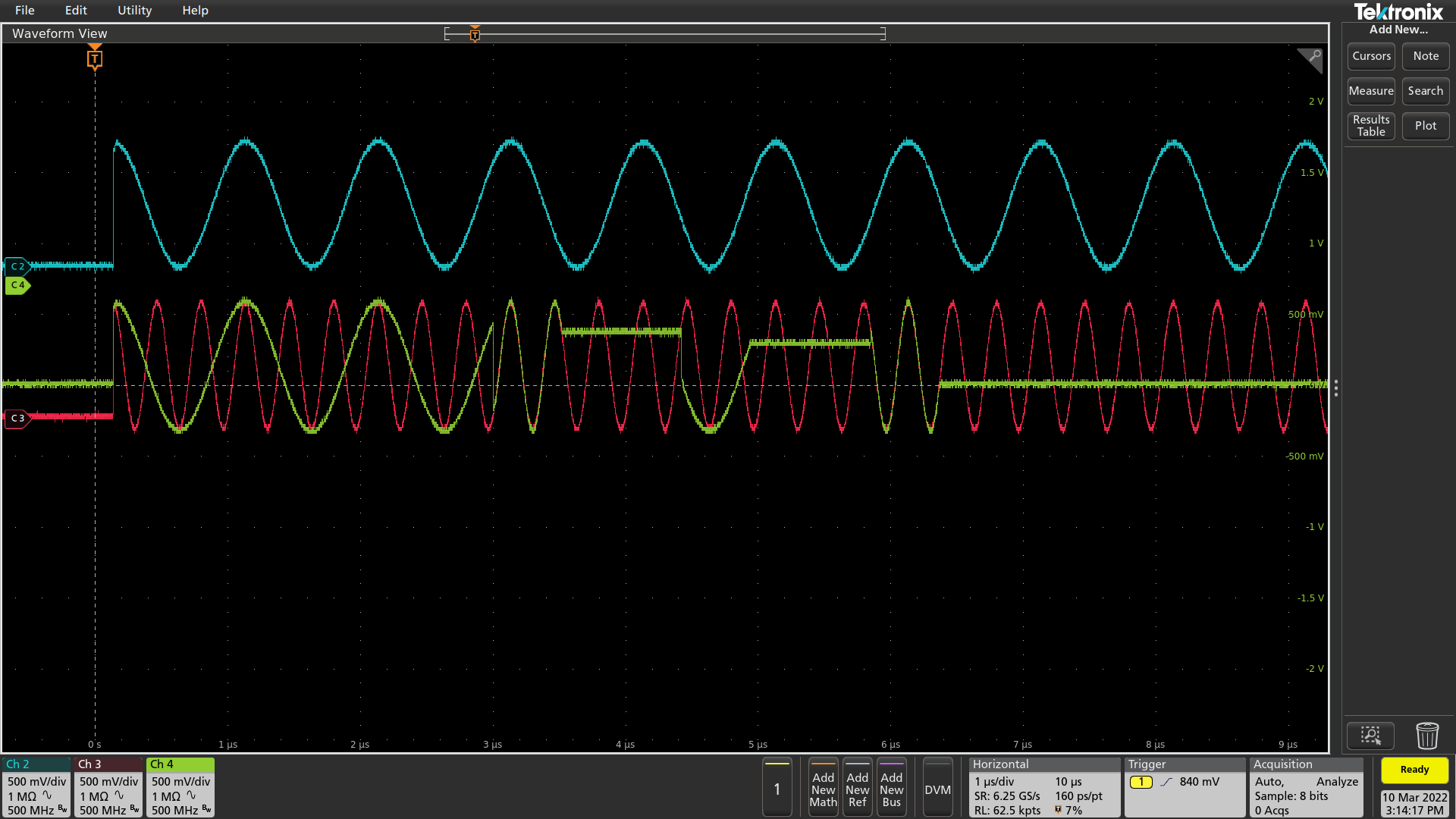 15
9/15/2022
Leandro Stefanazzi | Firmware Features